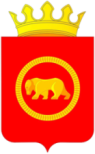 Исполнение бюджетов сельских поселений Пермского муниципального района 
на 01 июня 2020 года
Докладчик:   И.о. начальника ФЭУ   
Кузнецова Галина Михайловна
Анализ исполнения планов по доходам бюджетов поселений по состоянию на 01.06.2020
Анализ исполнения планов по налоговым и неналоговым доходам бюджетов поселений по состоянию на 01.06.2020 (без учета доходов от платных услуг)
Анализ исполнения планов по доходам от налога на доходы физических лиц бюджетов поселений по состоянию на 01.06.2020
Анализ исполнения планов по доходам от подакцизных товаров (продукции) бюджетов поселений по состоянию на 01.06.2020
Анализ исполнения планов по доходам от налога на имущество физических лиц бюджетов поселений по состоянию на 01.06.2020
Анализ исполнения планов по доходам от земельного налога бюджетов поселений по состоянию на 01.06.2020
Анализ исполнения планов по неналоговым доходам бюджетов поселений по состоянию на 01.06.2020
Общий анализ недоимки  по налогу на имущество и земельному налогу в разрезе сельских поселений
Анализ недоимки по земельному налогу  в разрезе сельских поселений
Анализ недоимки  по налогу на имущество физических лиц в разрезе сельских поселений
Анализ исполнения планов по расходной части бюджетов поселений по состоянию на 01.06.2020
Информация об остатках средств сельских поселений на 01.06.2020 (руб.)
Нормативы на содержание ОМС на 2020 год (тыс. руб.)
14
Анализ средней заработной платы работников учреждений культуры сельских поселений по состоянию на 01.01.2020 и 01.06.2020